KỸ NĂNG GIÁM SÁT 
CỦA HĐND TRONG ĐẦU TƯ CÔNG 

TS.Vũ Văn Họa 
Nguyên Phó Tổng Kiểm toán nhà nước
NỘI DUNG TRÌNH BÀY
2
I. KHÁI QUÁT VỀ ĐẦU TƯ CÔNG
1. MỘT SỐ KHÁI NIỆM
1.1. Báo cáo đề xuất chủ trương đầu tư là tài liệu trình bày các nội dung nghiên cứu sơ bộ về sự cần thiết, tính khả thi, tính hiệu quả, dự kiến nguồn vốn và mức vốn của chương trình ĐTC, dự án nhóm B, nhóm C làm cơ sở để cấp có thẩm quyền quyết định chủ trương đầu tư.
1.2. Báo cáo nghiên cứu tiền khả thi là tài liệu trình bày các nội dung nghiên cứu sơ bộ về sự cần thiết, tính khả thi, tính hiệu quả, dự kiến nguồn vốn và mức vốn của dự án quan trọng quốc gia và dự án nhóm A làm cơ sở để cấp có thẩm quyền quyết định chủ trương đầu tư.
I. KHÁI QUÁT VỀ ĐẦU TƯ CÔNG
1. MỘT SỐ KHÁI NIỆM
1.3. Báo cáo nghiên cứu khả thi là tài liệu trình bày các nội dung nghiên cứu về sự cần thiết, mức độ khả thi, hiệu quả, nguồn vốn và mức vốn của chương trình, dự án đầu tư công làm cơ sở để cấp có thẩm quyền quyết định đầu tư.
1.4. Chủ trương đầu tư là quyết định của cấp có thẩm quyền về những nội dung chủ yếu của chương trình, dự án đầu tư, làm căn cứ để lập, trình và phê duyệt quyết định đầu tư chương trình, dự án đầu tư, quyết định phê duyệt báo cáo nghiên cứu khả thi dự án ĐTC.
1.5. Dự án ĐTC là DA sử dụng toàn bộ hoặc một phần vốn ĐTC.
I. KHÁI QUÁT VỀ ĐẦU TƯ CÔNG
1. MỘT SỐ KHÁI NIỆM
1.6. Dự án ĐTC khẩn cấp là dự án đầu tư công nhằm kịp thời phòng, chống, khắc phục hậu quả thiên tai, thảm họa, dịch bệnh; nhiệm vụ cấp bách để bảo đảm quốc phòng, an ninh, đối ngoại theo quyết định của cấp có thẩm quyền.
1.7. Hoạt động ĐTC bao gồm lập, thẩm định, quyết định chủ trương đầu tư; lập, thẩm định, quyết định chương trình, dự án ĐTC; lập, thẩm định, phê duyệt, giao, triển khai thực hiện kế hoạch, dự án đầu tư công; quản lý, sử dụng vốn đầu tư công; nghiệm thu, bàn giao chương trình, quyết toán dự án ĐTC; theo dõi và đánh giá, kiểm tra, thanh tra kế hoạch, chương trình, dự án đầu tư công.
1.8. Nợ đọng xây dựng cơ bản là giá trị khối lượng thực hiện đã được nghiệm thu của dự án thuộc kế hoạch đầu tư công được cấp có thẩm quyền phê duyệt nhưng chưa có vốn bố trí cho phần khối lượng thực hiện đó.
I. KHÁI QUÁT VỀ ĐẦU TƯ CÔNG
2. ĐỐI TƯỢNG ĐẦU TƯ CÔNG
I. KHÁI QUÁT VỀ ĐẦU TƯ CÔNG
3. PHÂN LOẠI DỰ ÁN ĐẦU TƯ CÔNG
I. KHÁI QUÁT VỀ ĐẦU TƯ CÔNG
4. TIÊU CHÍ PHÂN LOẠI DỰ ÁN
I. KHÁI QUÁT VỀ ĐẦU TƯ CÔNG
5. CHI PHÍ ĐẦU TƯ VÀ KẾT QUẢ ĐẦU TƯ








Kết quả tốt sẽ được thể hiện trong 3 nội dung:
Kết quả đầu tư biểu hiện sự đạt được các dự tính ban đầu của dự án đầu tư, bao gồm mục tiêu, nhiệm vụ của dự án dưới dạng các lợi ích cụ thể.
I. KHÁI QUÁT VỀ ĐẦU TƯ CÔNG
5. CHI PHÍ ĐẦU TƯ VÀ KẾT QUẢ ĐẦU TƯ
Chi phí đầu tư, nói một cách chung nhất là mọi nguồn lực (tiền vốn, đất đai, tài sản, lao đông, trí tuệ...) được sử dụng cho hoạt động đầu tư (2 nhóm chính)
I. KHÁI QUÁT VỀ ĐẦU TƯ CÔNG
6. NGUỒN VỐN ĐẦU TƯ CÔNG Ở CÁC TỈNH, 
THÀNH PHỐ TRỰC THUỘC TRUNG ƯƠNG
II. QUY TRÌNH PHÂN BỔ VÀ TỔNG HỢP KẾ HOẠCH ĐẦU TƯ CÔNG
1. NHIỆM VỤ VÀ MỤC TIÊU CỦA KẾ HOẠCH ĐẦU TƯ TỪ NSNN
II. QUY TRÌNH PHÂN BỔ VÀ TỔNG HỢP KẾ HOẠCH ĐẦU TƯ CÔNG
2. THẨM QUYỀN QUYẾT ĐỊNH DỰ ÁN ĐTC (Điều 35)
II. QUY TRÌNH PHÂN BỔ VÀ TỔNG HỢP KẾ HOẠCH ĐẦU TƯ CÔNG
3. QUY TRÌNH PHÂN BỔ VÀ TỔNG HỢP KHĐTC
II. QUY TRÌNH PHÂN BỔ VÀ TỔNG HỢP KẾ HOẠCH ĐẦU TƯ CÔNG
3. QUY TRÌNH PHÂN BỔ VÀ TỔNG HỢP KHĐTC
II. QUY TRÌNH PHÂN BỔ VÀ TỔNG HỢP KẾ HOẠCH ĐẦU TƯ CÔNG
3. QUY TRÌNH PHÂN BỔ VÀ TỔNG HỢP KHĐTC
II. QUY TRÌNH PHÂN BỔ VÀ TỔNG HỢP KẾ HOẠCH ĐẦU TƯ CÔNG
3. QUY TRÌNH PHÂN BỔ VÀ TỔNG HỢP KHĐTC
III. GIÁM SÁT HOẠT ĐỘNG ĐẦU TƯ CÔNG
1. HOẠT ĐỘNG GIÁM SÁT TRONG LĨNH VỰC ĐẦU TƯ CÔNG
III. GIÁM SÁT HOẠT ĐỘNG ĐẦU TƯ CÔNG
1. HOẠT ĐỘNG GIÁM SÁT TRONG LĨNH VỰC ĐẦU TƯ CÔNG
Điều 19 Luật Tổ chức chính quyền địa phương quy định nhiệm vụ, quyền hạn của HĐND tỉnh trong lĩnh vực kinh tế, tài nguyên, môi trường như sau:
III. GIÁM SÁT HOẠT ĐỘNG ĐẦU TƯ CÔNG
1. HOẠT ĐỘNG GIÁM SÁT TRONG LĨNH VỰC ĐẦU TƯ CÔNG
 Điều 26 Luật Tổ chức chính quyền địa phương quy định nhiệm vụ, quyền hạn của HĐND huyện trong lĩnh vực kinh tế, tài nguyên, môi trường như sau:
III. GIÁM SÁT HOẠT ĐỘNG ĐẦU TƯ CÔNG
2. YÊU CẦU GIÁM SÁT HOẠT ĐỘNG ĐẦU TƯ CÔNG
III. GIÁM SÁT HOẠT ĐỘNG ĐẦU TƯ CÔNG
3. NỘI DUNG GIÁM SÁT CỦA HĐND TRONG ĐẦU TƯ CÔNG
(1) Giám sát việc thực hiện Nghị quyết của Hội đồng nhân dân tỉnh, thành phố, quận huyện về kế hoạch đầu tư xây dựng cơ bản sử dụng nguồn vốn ngân sách nhà nước ở địa phương, bao gồm:
Tổng khối lượng vốn đầu tư từ ngân sách
Cơ cấu đầu tư, bao gồm cơ cấu đầu tư theo ngành, cơ cấu đầu tư theo địa bàn lãnh thổ của tỉnh thành phố.
Danh mục các dự án đầu tư, bao gồm việc bố trí vốn cho từng dự án; các dự án quan trọng của địa phương.
Các cơ chế chính sách và các giải pháp thực hiện chương trình đầu tư.
III. GIÁM SÁT HOẠT ĐỘNG ĐẦU TƯ CÔNG
3. NỘI DUNG GIÁM SÁT CỦA HĐND TRONG ĐẦU TƯ CÔNG
(2) Thực hiện việc phối hợp liên ngành, liên vùng trong công tác giám sát Tham gia và quá trình giám sát và đánh giá, ngoài các cơ quan của Quốc hội,  các đoàn Đại biểu Quốc hội ở các tỉnh, thành phố; bao gồm:
Quy hoạch đầu tư  
Chủ trương đầu tư
Việc áp dụng và chấp hành các chính sách, chế độ quy định của Nhà nước, của ngành và địa phương áp dụng đối với dự án
Việc chấp hành các quy định về lập, thẩm định và phê duyệt thiết kế, tổng dự toán, dự toán; công tác đấu thầu; điều kiện khởi công xây dựng; việc bố trí kế hoạch huy động và sử dụng vốn của dự án; việc thực hiện tiến độ, tổ chức quản lý dự án; các yêu cầu về bảo vệ môi trường.
III. GIÁM SÁT HOẠT ĐỘNG ĐẦU TƯ CÔNG
3. NỘI DUNG GIÁM SÁT CỦA HĐND TRONG ĐẦU TƯ CÔNG
(3) Giám sát chi phí tài chính, thanh quyết toán trong quá trình thực hiện dự án; đánh giá dựa vào kết quả đầu ra của dự án; bao gồm đánh giá hiệu quả kinh tế, tài chính; sức lan tỏa và mối tác động của dự án đầu tư trong việc thúc đẩy phát triển của vùng, của ngành; kết quả về xã hội. Đối chiếu nội dung và kết quả thực hiện đầu tư với quyết định ban đầu để thấy rõ những sai lệch, điều chỉnh các yếu tố của dự án trong quá trình thực hiện đầu tư.
Các dự án đầu tư sử dụng vốn NSNN, vốn tín dụng Nhà nước phải được thẩm tra và phê duyệt quyết toán vốn đầu tư.
(4) Giám sát việc thực hiện các cơ chế chính sách và giải pháp đã được Hội đồng nhân dân thông qua.
III. GIÁM SÁT HOẠT ĐỘNG ĐẦU TƯ CÔNG
4. CÁC HOẠT ĐỘNG GIÁM SÁT CỦA HĐND
III. GIÁM SÁT HOẠT ĐỘNG ĐẦU TƯ CÔNG
5. NHIỆM VỤ, QUYỀN HẠN CỦA THƯỜNG TRỰC HĐND 
(Điều 104 Luật TCCQĐP):
III. GIÁM SÁT HOẠT ĐỘNG ĐẦU TƯ CÔNG
6. THẨM QUYỀN GIÁM SÁT CỦA THƯỜNG TRỰC HĐND
(Tiết b, khoản 1, Điều 5 Luật Hoạt động giám sát của Quốc hội và HĐND)
III. GIÁM SÁT HOẠT ĐỘNG ĐẦU TƯ CÔNG
7. KHUNG KẾT QUẢ GIÁM SÁT ĐẦU TƯ CÔNG
III. GIÁM SÁT HOẠT ĐỘNG ĐẦU TƯ CÔNG
7. KHUNG KẾT QUẢ GIÁM SÁT ĐẦU TƯ CÔNG
III. GIÁM SÁT HOẠT ĐỘNG ĐẦU TƯ CÔNG
7. KHUNG KẾT QUẢ GIÁM SÁT ĐẦU TƯ CÔNG
NỘI DUNG CHỦ YẾU
III. GIÁM SÁT HOẠT ĐỘNG ĐẦU TƯ CÔNG
8. MỘT SỐ SAI SÓT THƯỜNG GẶP
III. GIÁM SÁT HOẠT ĐỘNG ĐẦU TƯ CÔNG
8. MỘT SỐ SAI SÓT THƯỜNG GẶP
III. GIÁM SÁT HOẠT ĐỘNG ĐẦU TƯ CÔNG
8. MỘT SỐ SAI SÓT THƯỜNG GẶP
III. GIÁM SÁT HOẠT ĐỘNG ĐẦU TƯ CÔNG
8. MỘT SỐ SAI SÓT THƯỜNG GẶP
III. GIÁM SÁT HOẠT ĐỘNG ĐẦU TƯ CÔNG
8. MỘT SỐ SAI SÓT THƯỜNG GẶP
III. GIÁM SÁT HOẠT ĐỘNG ĐẦU TƯ CÔNG
8. MỘT SỐ SAI SÓT THƯỜNG GẶP
IV. CÂU HỎI THẢO LUẬN
1. Nguyên nhân lý do mà hầu hết các địa phương bộ, ngành đều bố trí vốn cho các dự án đầu tư chưa theo đúng quy định tại Điều 52 Luật ĐTC. Đề xuất giải pháp khắc phục.
2. Thẩm quyền quyết định điều chỉnh chủ trương đầu tư chương trình, dự án.
3. Theo quy định của Luật ĐTC thì thẩm quyền quyết định chủ trương đầu tư thuộc về HĐND các cấp. Khi nào HĐND quyết định việc giao cho UBND quyết định chủ trương đầu tư.
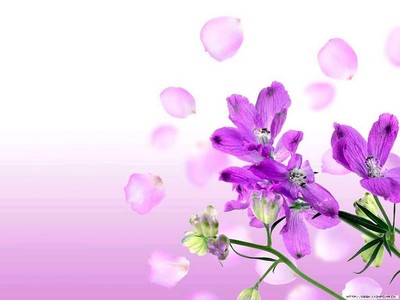 Trân trọng cảm ơn!